Order of Operations with Fractions
Review
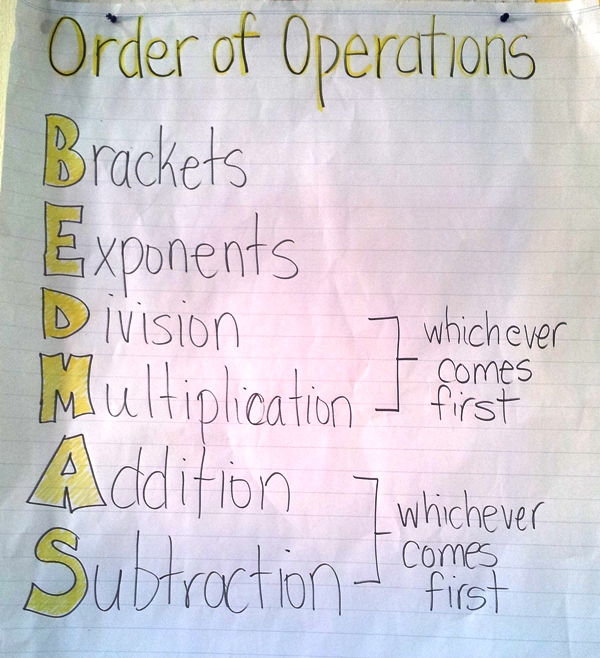 How would you solve          ing   ?
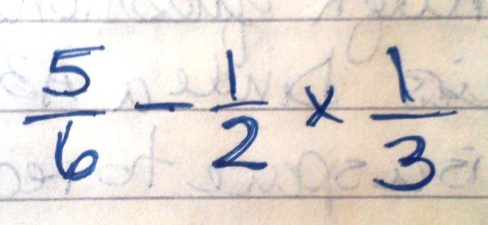 How would you solve                    ?
How would you solve                           ?
Practice
Complete the following questions in your notebook:
Textbook page 97-99 #1, 5, 6, 8